Scientific research ?
Getting results from limited information.
Astrophysical view
Seyfert2!
Dark Energy??
.
Universe
Blazar?
Galaxy formation ..
Cosmic-ray 
Acceleration ….
Time domain
104
+ BH trasients
+ NS transient
+ Super Nova
+ Classical Nova
+ Flaring stars
+ AGN long term   	variability
102
1
Variability (day)
10–2
Pulsars
GRBs / SRFs
10–4
103
10–3
1
10–9
10–6
~ 5yr
Observational duration (day)
Black hole candidatesNew Activity, Spectral Transition
ATEL#2711
Soft X-ray increase
ATEL#2380
Beginning of new activity
ATEL#2404, #2635
State transition
Cyg X-1
GX 339-4
Cyg X-3
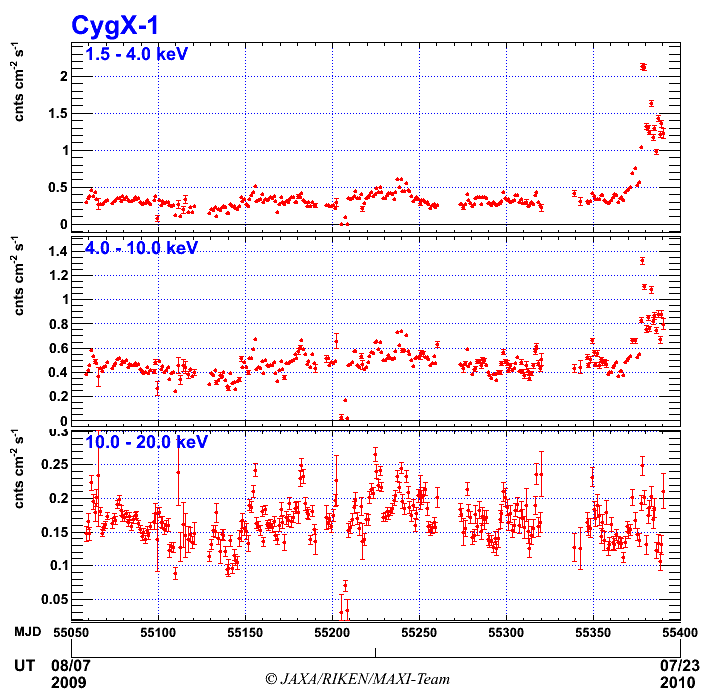 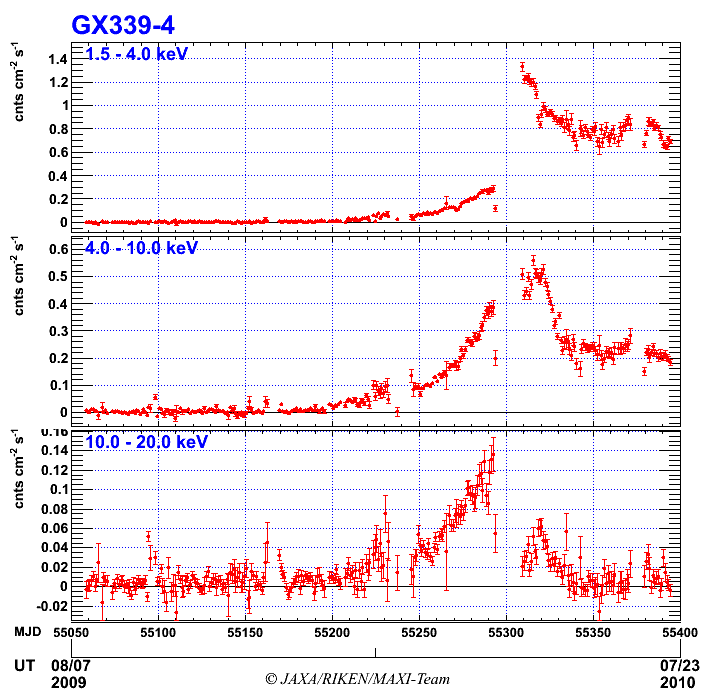 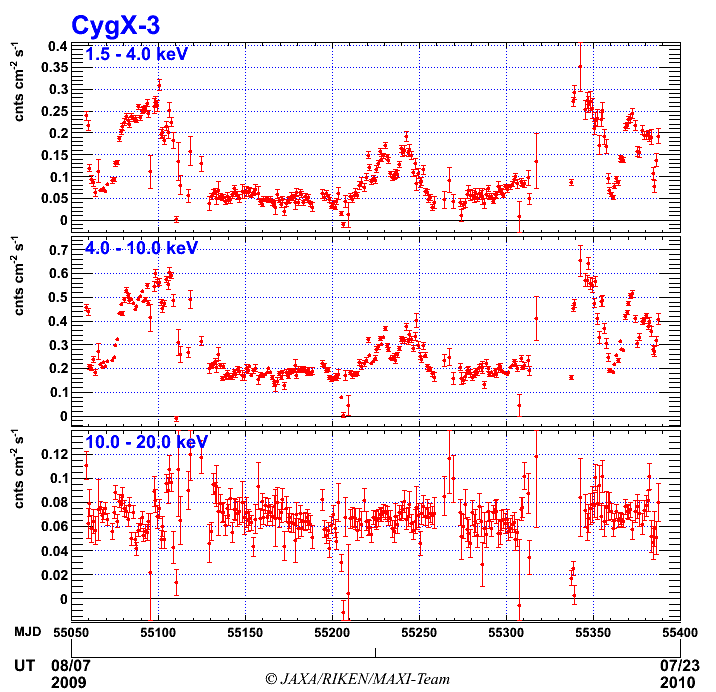 2-4 keV
4-10 keV
10-20 keV
~ 1yr
O-07: Negoro, YO-04amaoka, P-01 Nakahira, P-07Shidatsu
4
Suzaku observation of XTE J1752-223
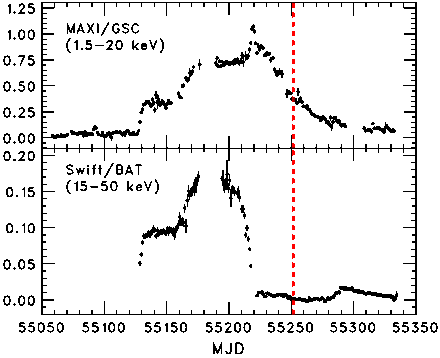 Suzaku
observation
Details of observations
ObservationDate　2010-02-24 04:58:00
　　　　　　　　 – 2010-02-25 04:27:24 (UT) 
 Total exposure 41 ksec 
ＸＩＳ  Exposure 0.5 ksec (XIS 1), 
　　　　　　　　　　　 6.1 ksec (XIS 0,3)
 Observation direction   HXD nominal
ＸＩＳ mode 
 Full window 0.1s burst option (XIS 1) 　　
        　 1/4 window 0.3s burst option   (XIS 0.3)　


     Suzaku observed 
          “High/Soft state”
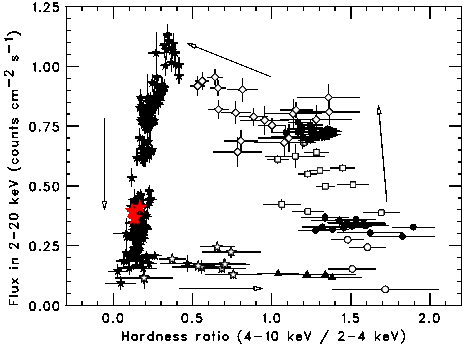 Low/hard
High/Soft
MAXI J1409-619 confirmed and accurately localized by Swift
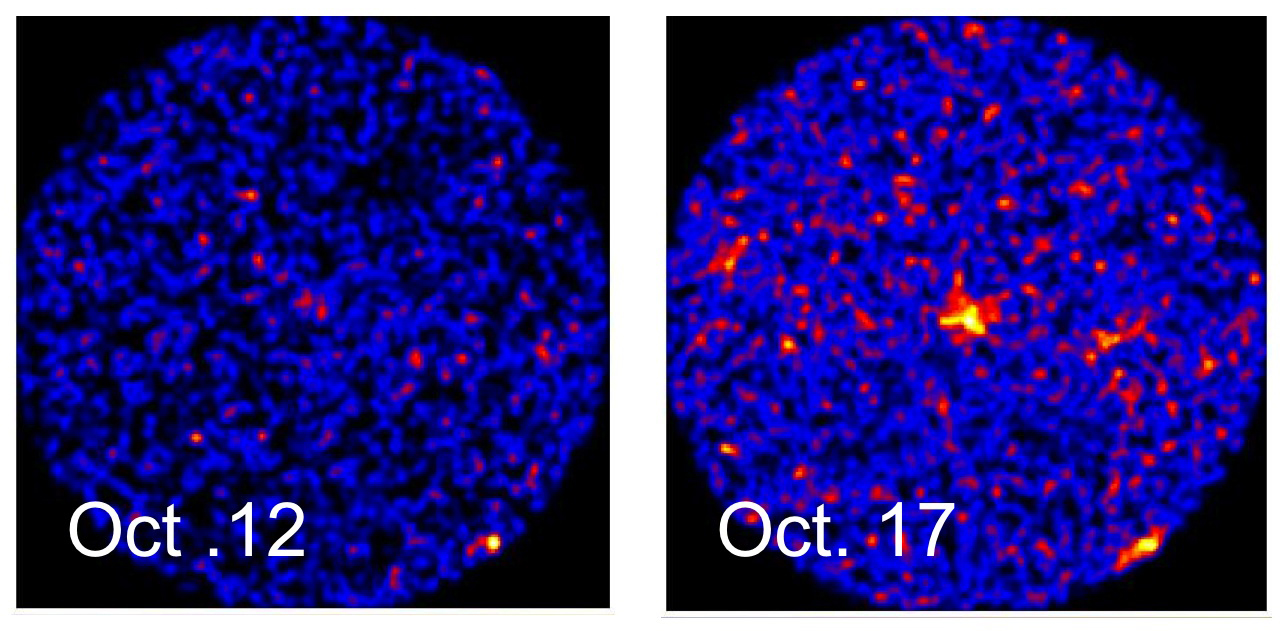 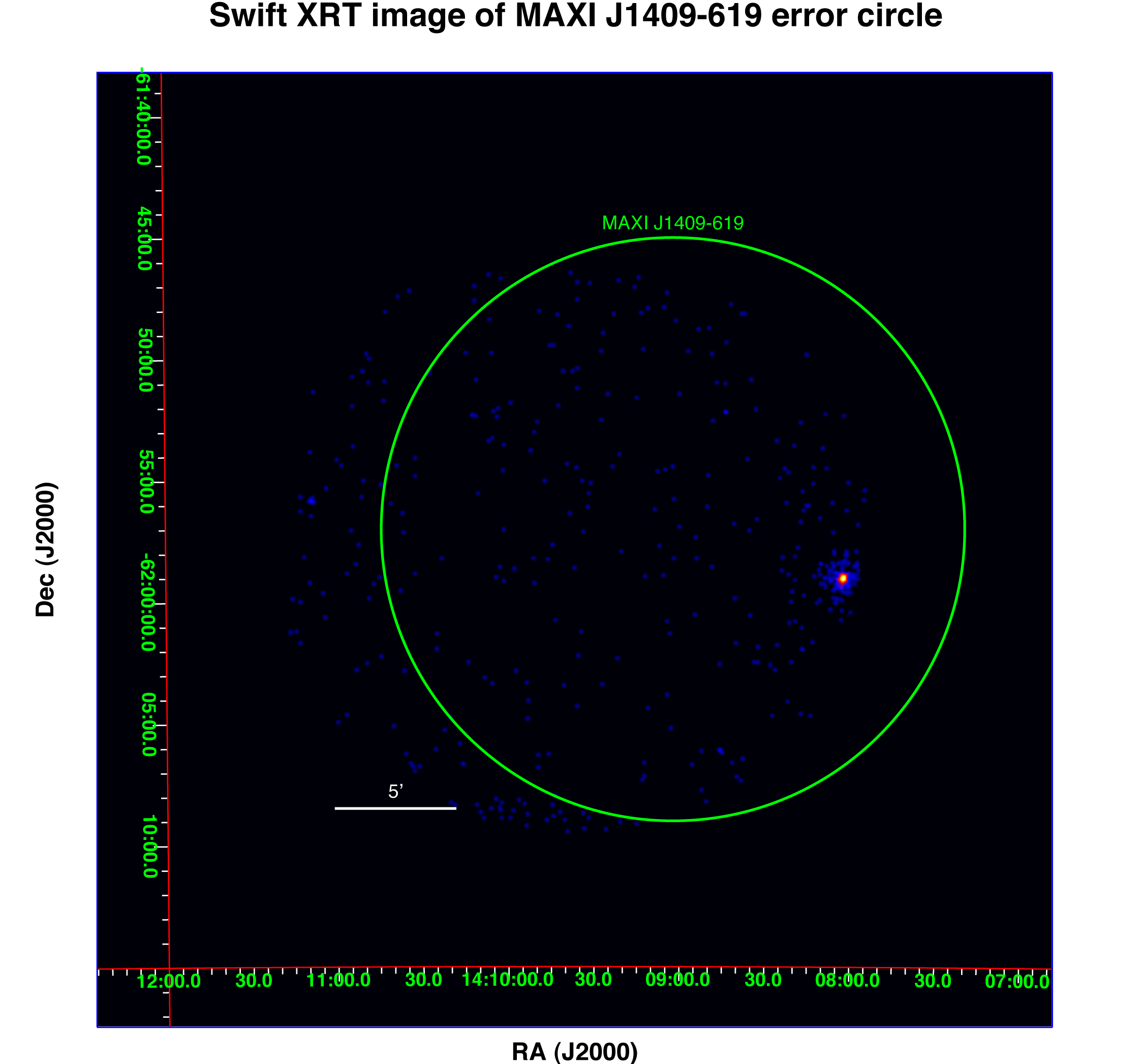 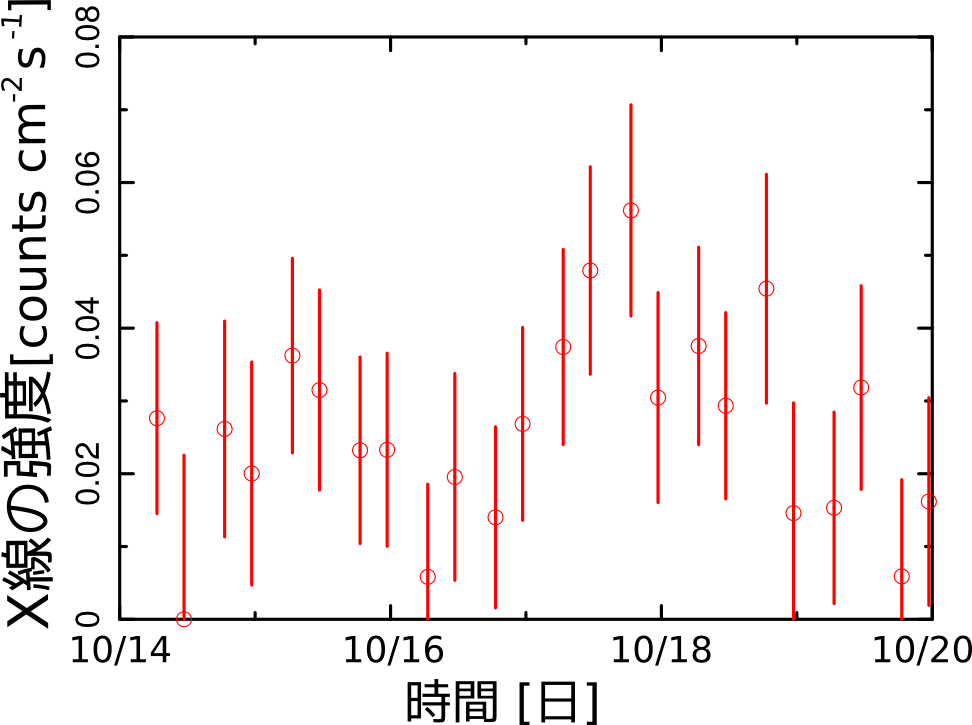 X-ray count rate
Date
Swift XRT  Oct. 21
MAXI detection of outbursts
O-07 Kennea
Time domain
104
We have expected and already learned:
+ BH trasients
+ NS transient
+ Super Nova
+ Classical Nova
+ Flaring stars
+ AGN long term   	variability
Collaboration & 
Coordinate observation
With other observatories 
Is crucially important!!
102
1
Variability (day)
10–2
Pulsars
GRBs / SRFs
10–4
103
10–3
1
10–9
10–6
~ 5yr
Observational duration (day)
Time domain
104
We have already learned:
+ BH trasients
+ NS transient
+ Super Nova
+ Classical Nova
+ Flaring stars
+ AGN long term   	variability
Collaboration & 
Coordinate observation
With other observatories 
Is crucially important!!
102
Swift
Fermi
INTEGRAL
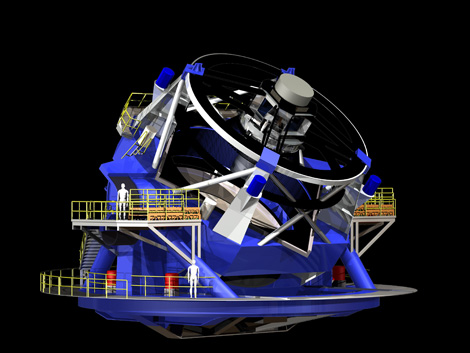 1
Variability (day)
CRTS
PTF
LSST
10–2
Pulsars
GRBs / SRFs
10–4
103
10–3
1
10–9
10–6
~ 5yr
Observational duration (day)
MAXI project started more than 1.5 decades ago!2nd MAXI Workshop in 2001
We got old ….
Mihara
Prof Matsuoka was young ….
Many thanks to Prof. Matsuoka for his hard work and elaborations !!!
This workshop partially supported by           Aoyama Gakuin University Research Institute and Society for Promotion of Space Science.

We thank to Dr. Kohama, Ms. Takahashi, Mr. Adachi, and Ms. Konagai.

The organizers would thank to all the participants for  coming.